មេរៀនរំឭកទី៣០ ស្រៈពេញតួ អ អា ឥ ឦ ឧ
ភាសាខ្មែរ ថ្នាក់ទី២
រំឭក
សុភាព
ពិភព
បុរាណ
គុណ
សេពគប់
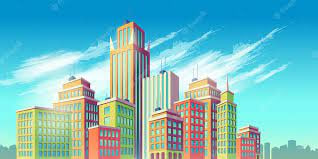 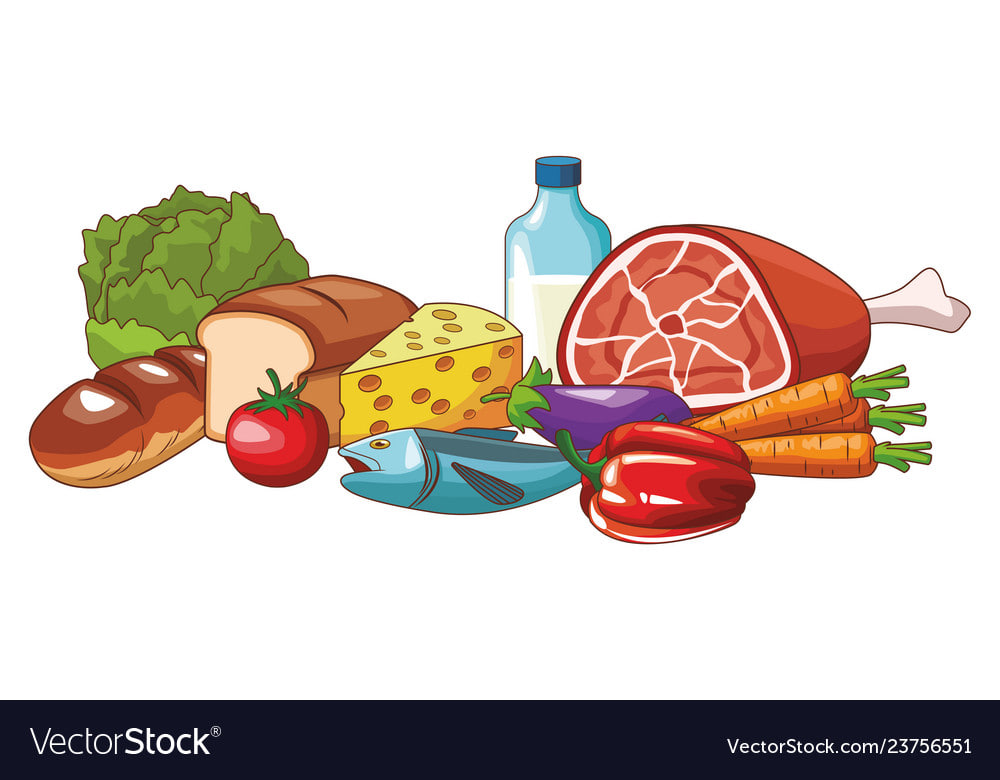 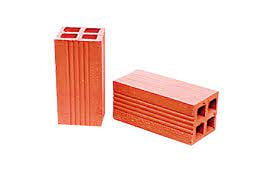 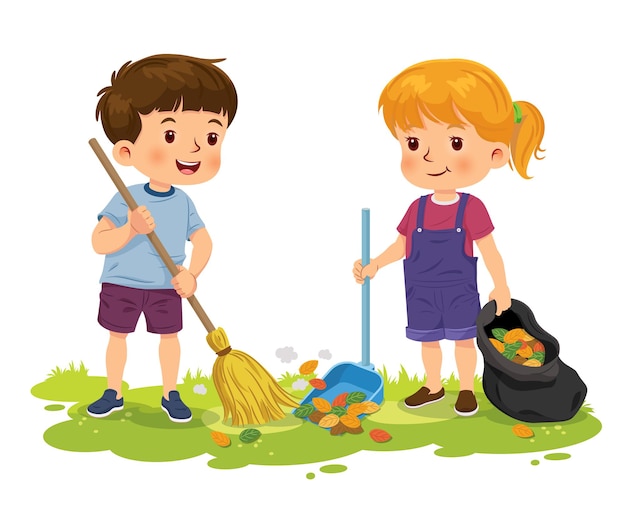 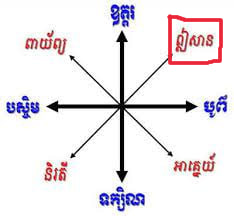 ស្រៈពេញតួ
មេរៀនរំឭកទី៣០
អ  អា  ឥ  ឦ  ឧ
ការអានស្រៈពេញតួ
អ
អា
ឥ
ឦ
ឧ
ការអានស្រៈពេញតួ
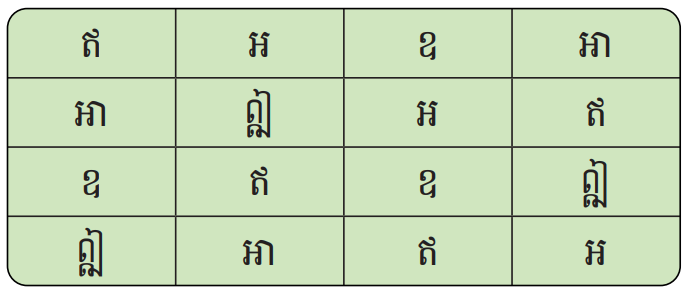 ការអានពាក្យ
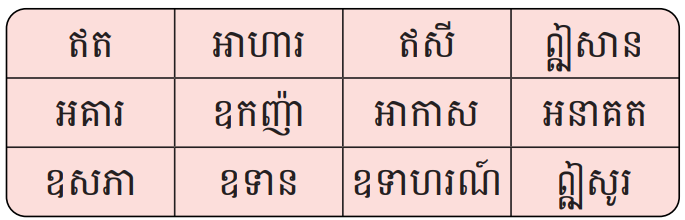 ឦសាន
អនាថា
ឧកញ៉ាឥណសង់អគារធំមួយ។
ឧកញ៉ាឥណ/សង់/អគារ/ធំ/មួយ។
ការអានល្បះ
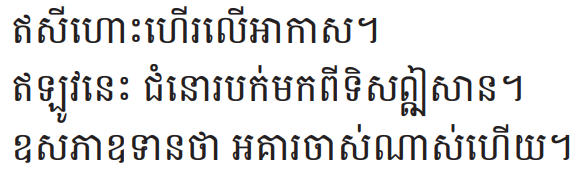 ការអានអត្ថបទខ្លី
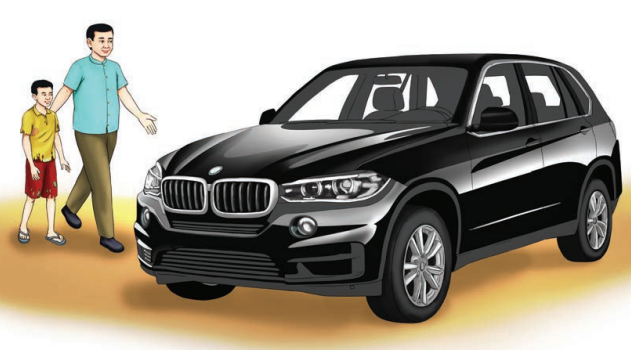 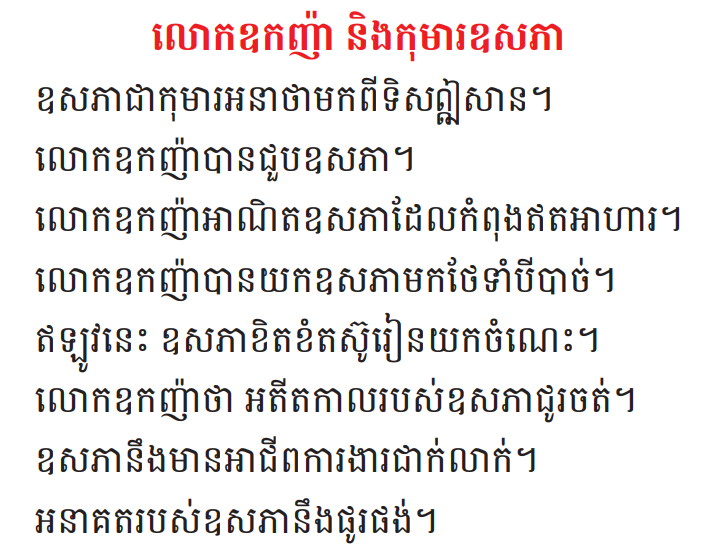 ការសរសេរពាក្យ
ឦសាន
អាសាឍ
ឧសភា
ឥឡូវ
ឧកញ៉ា
ដើមខែឧសភា
សូមអរគុណ !!